Электроды для сварки
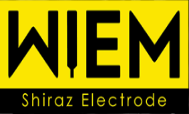 Компания «Шираз Электрод»
Ведущее иранское предприятие по производству сварочных электродов с производственной  мощностью 6000 тонн в год, для сварки различных типов сталей в нефтегазовой промышленности,  судостроении и в монтаже металлических каркасов. Компания "Шираз Электрод" выпускает  электроды под торговой маркой WIEM и является настоящим лидером производства электродов в  Иране. Компания была основана в 1976 году в городе Шираз.Компания получила лицензию
шведской ЭСАБ и сертификацию интегрированной системы управления IMS австрийской компании  QA. Компания "Шираз Электрод" обладая более 45 лет опытом в производстве продукции для
сварочной промышленности и входя в список лучщих сотрудников нефтяных компаний Ирана,  гордится сотрудничеством с отечественными и зарубежными промышленными предприятиями.  Шираз Электрод предлагает большой выбор электродов и готова поставлять качественную  продукцию в страны СНГ. 
Компания ООО «ПИ КЬЮ ГРУПП» является официальным эксклюзивным дистрибьютором на территории СНГ.
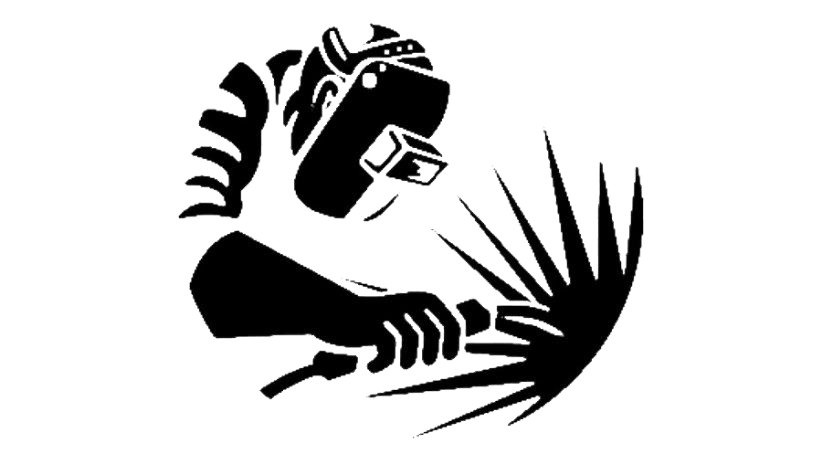 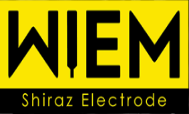 Категории электродов:
Рутиловые электроды
Рутиловый вид покрытия электродов состоит в основном из природного концентрата рутила (двуокиси титана TiO2),
кремнезема (гранита, полевого шпата, слюды), карбонатов кальция и магния, ферромарганца.Наличие большого количества  ионизирующего материала в покрытии облегчает работу с этими электродами.
Электроды с основным покрытием
Электроды с основным покрытием содержат значительное количество карбоната и флюориты кальция, плавикового шпата  калия или натрия и небольшое количество тарантула и других материалов. Покрытие не позволяет дуге контактировать с  газами атмосферы (азот, водород и кислород). А также защищает сварочный шов от образования пор или трещин.
Целлюлозные электроды
В составе покрытие такого типа электродов, большого количества целлюлозы, которая в результате своего горения выделяет  большое количество водорода, водяного пара и оксида углерода, который защищает дугу и сварочную ванну от воздействия  атмосферы и даже оказывает восстановительное действие некоторых оксидов. Защита с помощью образующихся газов
означает что образующийся шлак тоньше чем у других электродов.
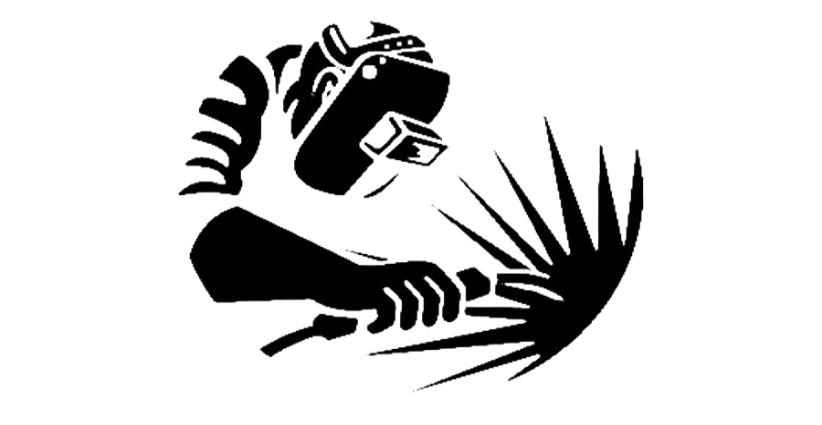 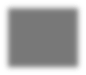 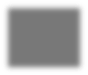 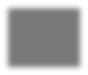 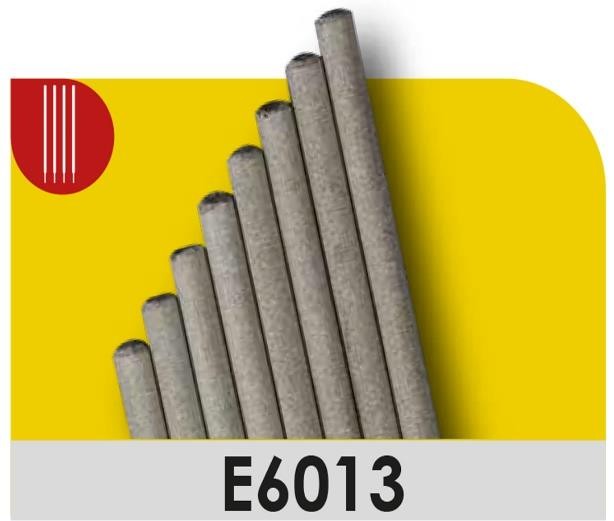 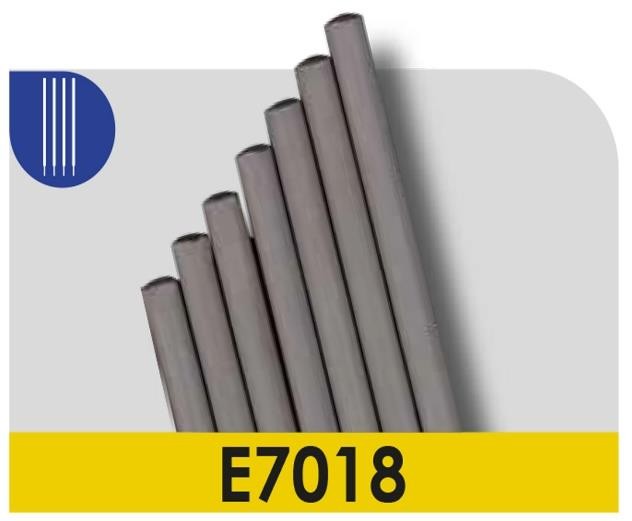 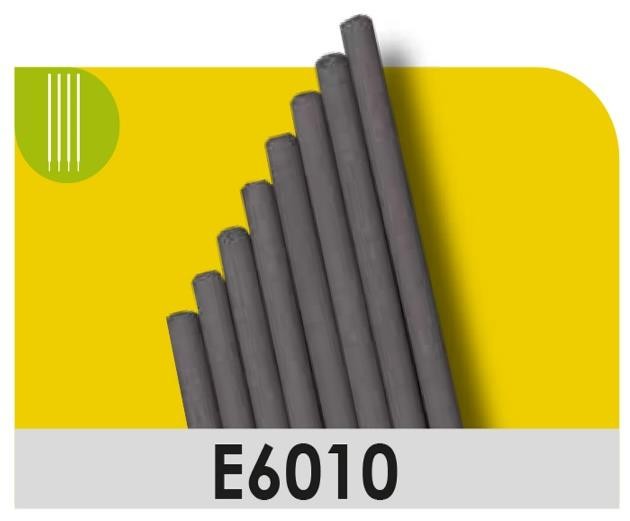 OK 46.00
Это широко используемый тип  рутилового электрода, который
подходит для сварки низкоуглеродистых  сталей, таких как тонколистовые  конструкции, резервуары и  конструкционные стали. Этот электрод  относительно нечувствителен к
ржавчине или другим дефектам  поверхности.
OK 48.00
С основным покрытием и металлом для сварки  с низким содержанием водорода, надежный  тип электрода с общим и простым  применением. Электроды E7018 с низким
влагопоглощением подходит для сварки  мягких и низколегированных сталей.
Застывший металл этого электрода твердый,  однородный, устойчивый к растрескиванию и
полностью укомплектованный.
Pipeweld 6010 plus
С целлюлозным покрытием, используется  для сварки трубопроводов методом печной  с корневым проходом. Сварочная дуга этого  электрода обладает высокой проникающей  способностью. и хорошей стабильностью и  обеспечивает безупречную сварку сверху
вниз.Низкий объем бурового раствора,  легкое отделение и быстрое охлаждения .
*Указаны основные электроды. С полным ассортиментом, можно ознакомиться в прайс-листе.
Мы будем рады сотрудничеству с вашей компанией и готовы обсудить детали и условия заказа. Пожалуйста, свяжитесь с нами по указанным ниже контактам для получения дополнительной информации.
Контакты компании ООО «ПИ КЬЮ ГРУПП»
Руководитель отдела продаж: Звянин Денис Александрович 
Тел.: +7(905)513-05-00
е-mail: d.zvyanin@pq-g.ru
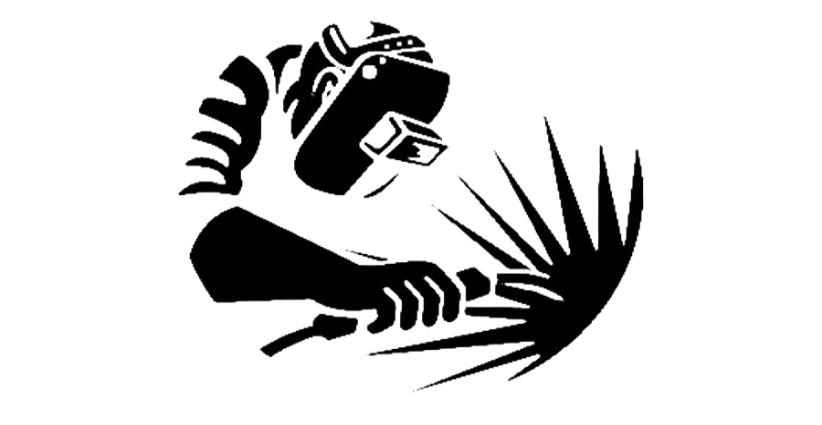